Sea Fish – Frozen fish by Species
Data to WE 18.06.2022
Presenter’s Name
Date
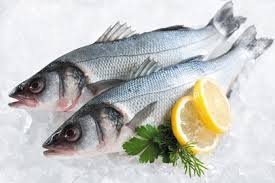 Contents
Category Overview

KPIs of Frozen Fish by Species

Shifting – Frozen Fish by Species

Demographics – Frozen Fish by Species
CATEGORY OVERVIEW
Category decline IN TERMS OF VOLUME is driven by chilled and frozen segments, BUT largely from Frozen (-14M).
Fish| Segment Trends (Volume) | Total Coverage UK including Discounters | MAT TY vs YA - Data to WE 18.06.2022
Source – Nielsen Scantrack, Data to WE 18.06.2022
Same trend is followed In terms of value
Fish| Segment Trends (Value)| Total Coverage UK including Discounters| MAT TY vs YA - Data to WE 18.06.2022
Source – Nielsen Scantrack, Data to WE 18.06.2022
Frozen Fish declines in Value, Volume and Units compared to YA as Price increases
Fish| Frozen Fish Trends | Total Coverage UK including Discounters | 3 x MAT to 18.06.2022
Source – Nielsen Scantrack, Data to WE 18.06.2022
MARKET SUMMARY
TOTAL FROZEN FISH – KPI’S BY SPECIES SUMMARY
Frozen Fish category declining through increased Price and decrease in frequency and households
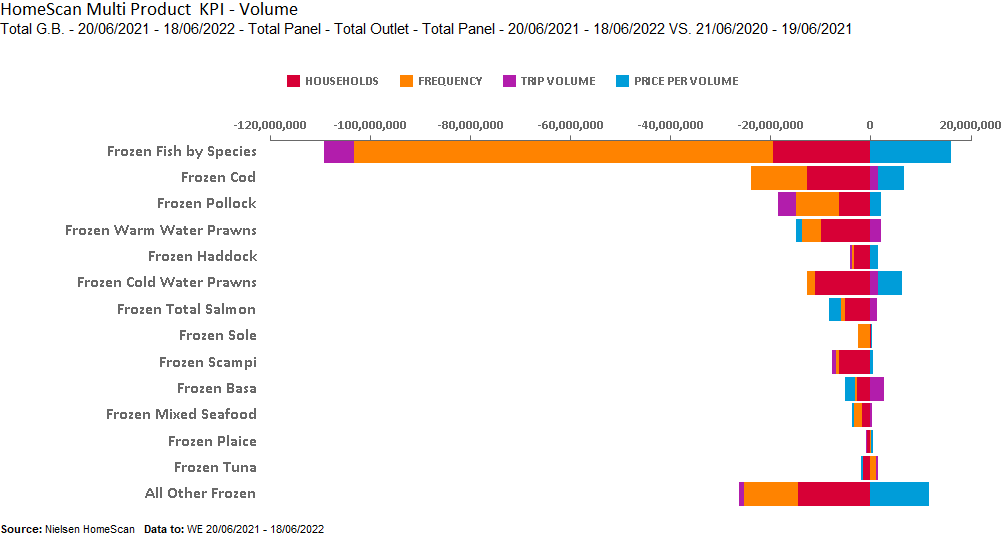 TOTAL FROZEN FISH
Frozen Fish value decreases by -93.2M by reduced Frequency(-7.4%)
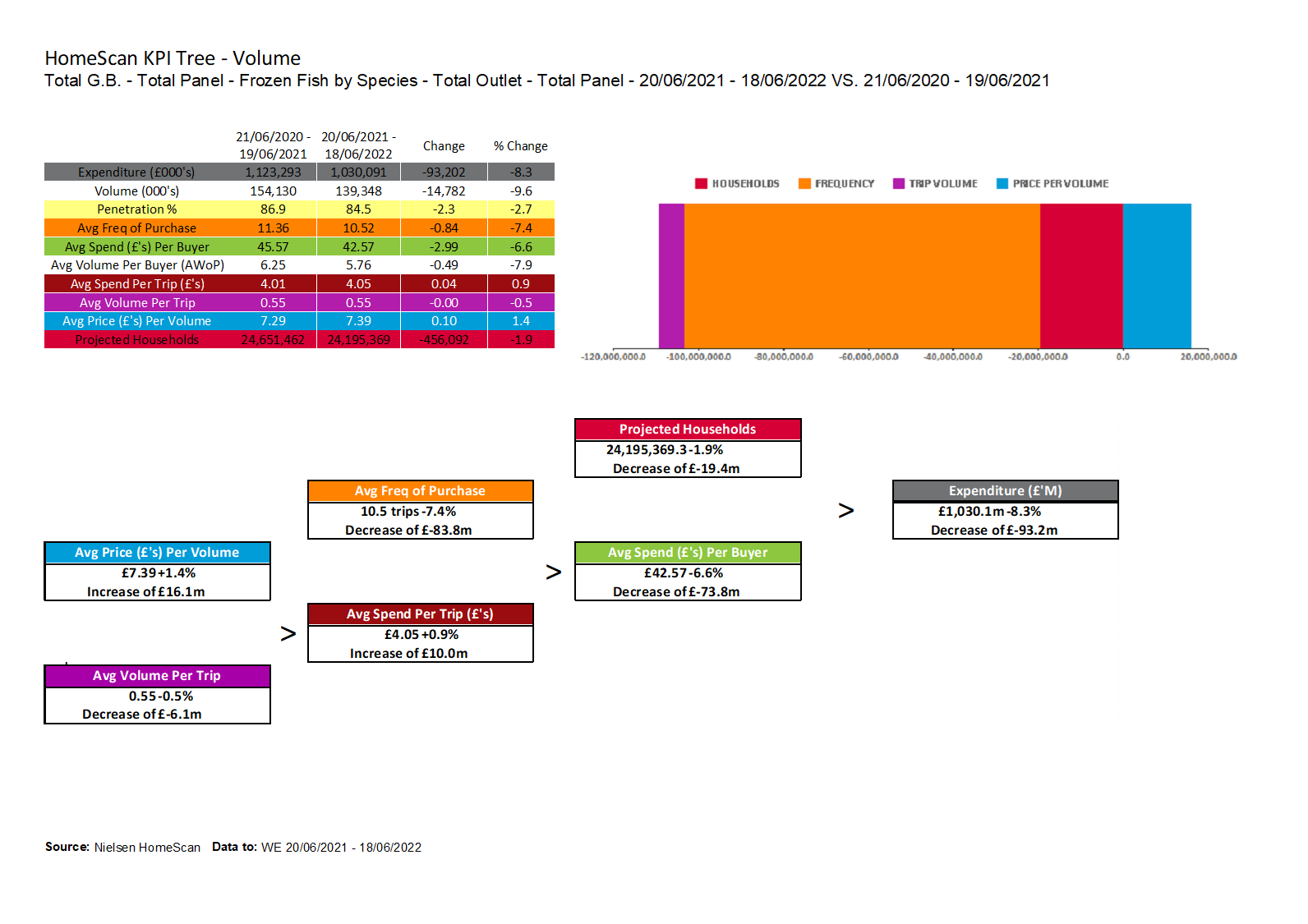 Source – Nielsen Homescan, Data to WE 18.06.2022
FROZEN COD
Decreased Penetration and buyers caused Frozen COD decline.
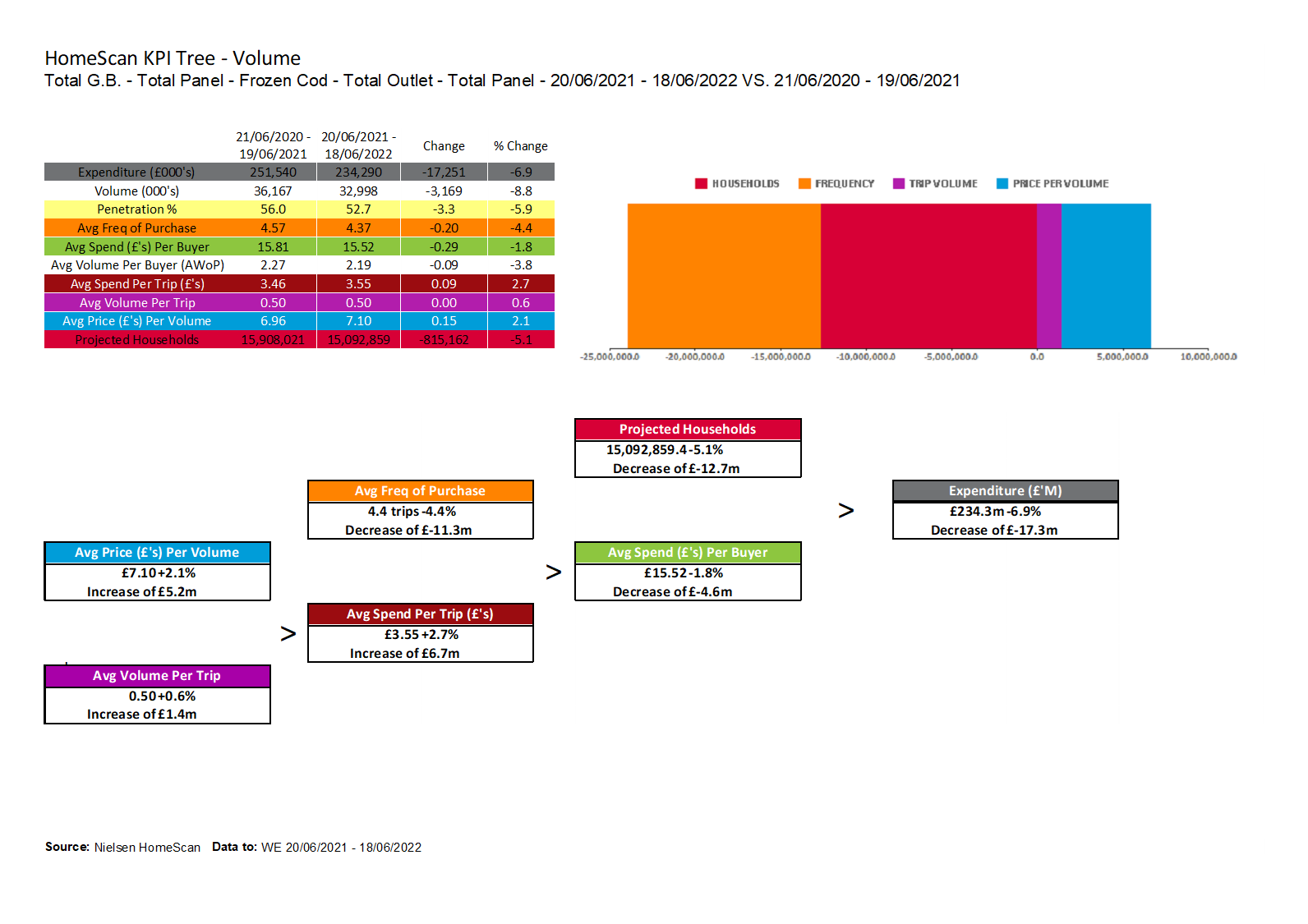 Source – Nielsen Homescan, Data to WE 18.06.2022
FROZEN POLLOCK
AWOP decrease caused decline in Frozen Pollock
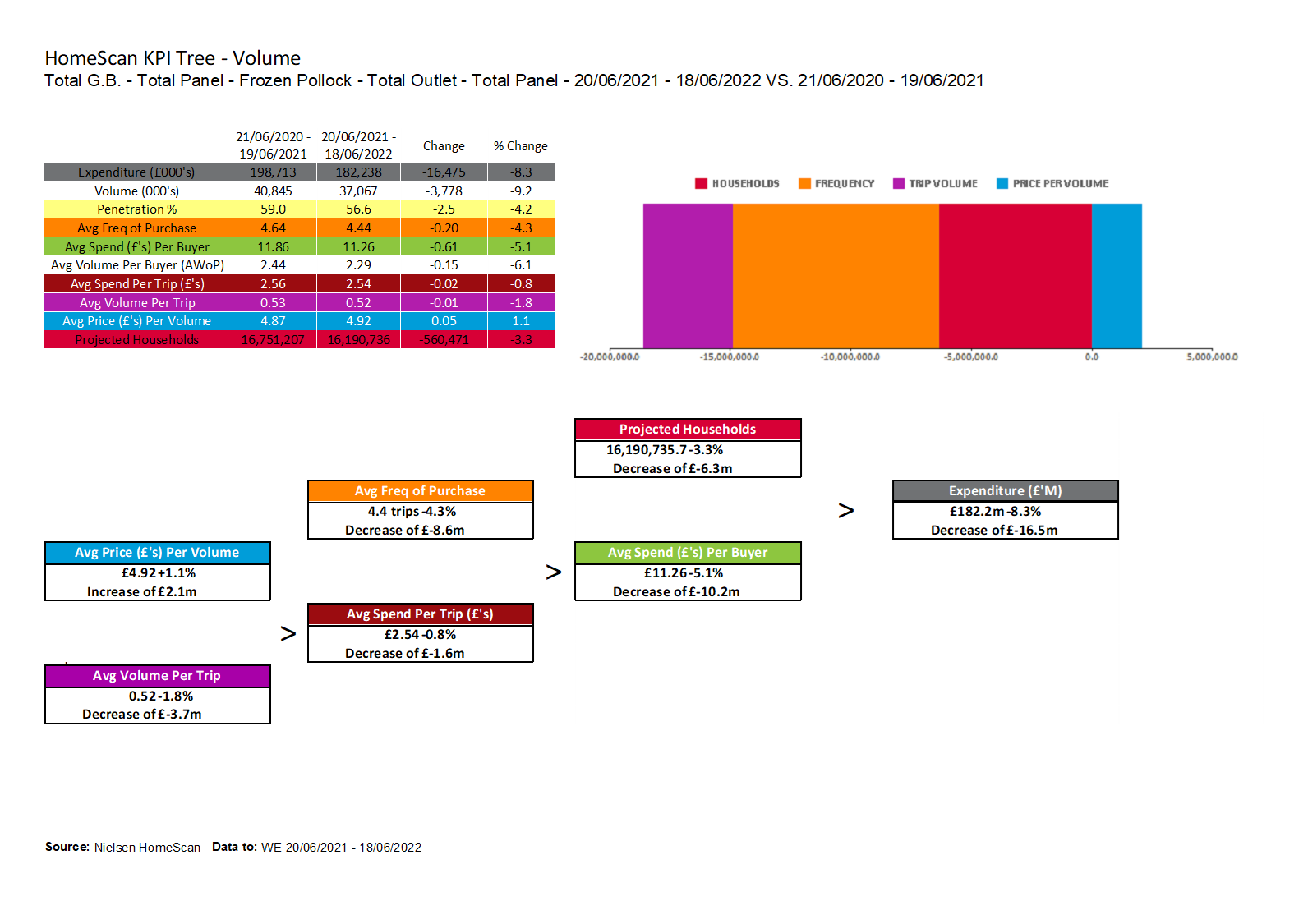 Source – Nielsen Homescan, Data to WE 18.06.2022
FROZEN WARM WATER PRAWNS
Reduced Penetration along with frequency results in decline of Frozen Warm Water Prawns
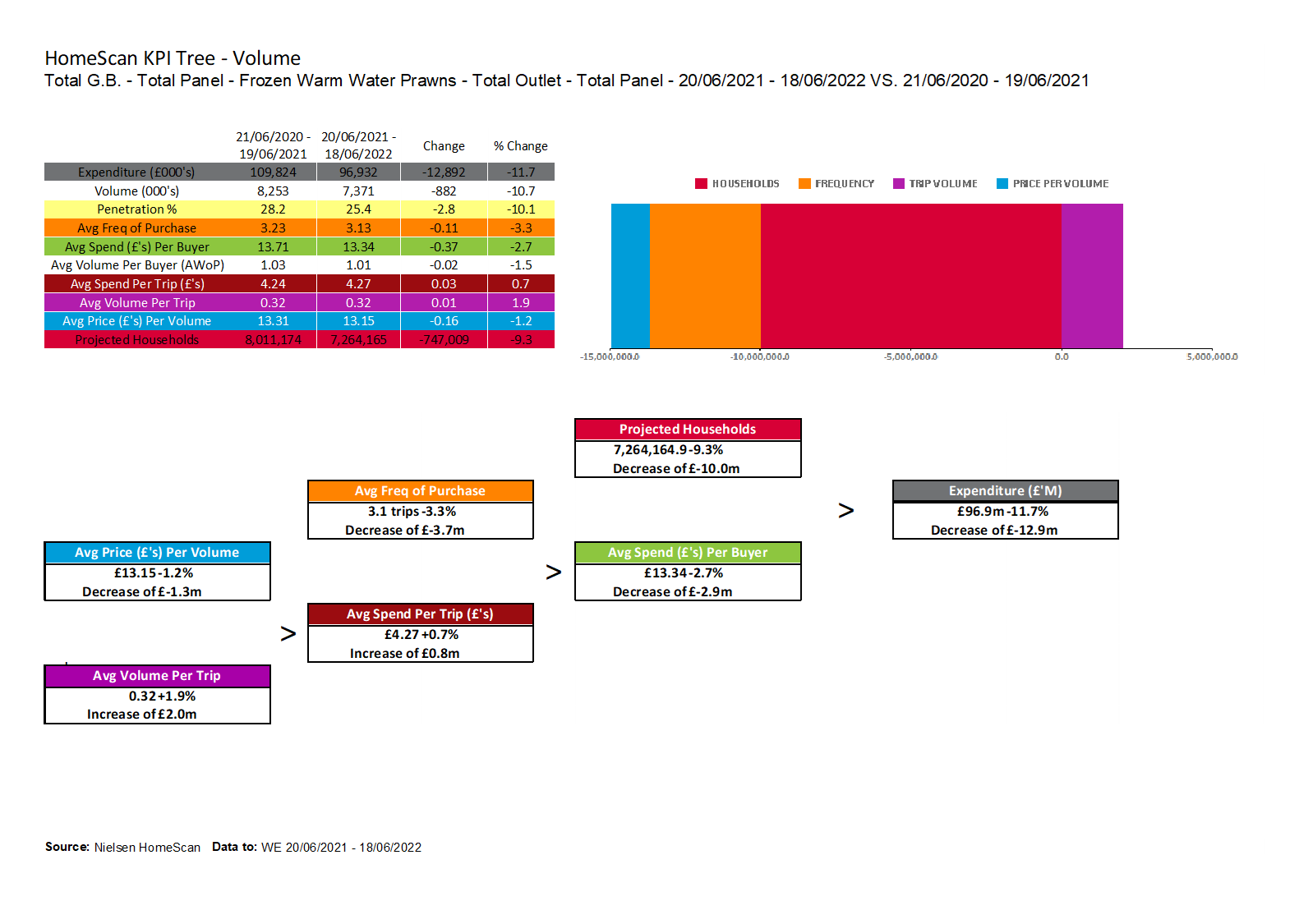 Source – Nielsen Homescan, Data to WE 18.06.2022
FROZEN HADDOCK
Decrease in buyers(-3.6%) results in Frozen Haddock decline of £2.6m
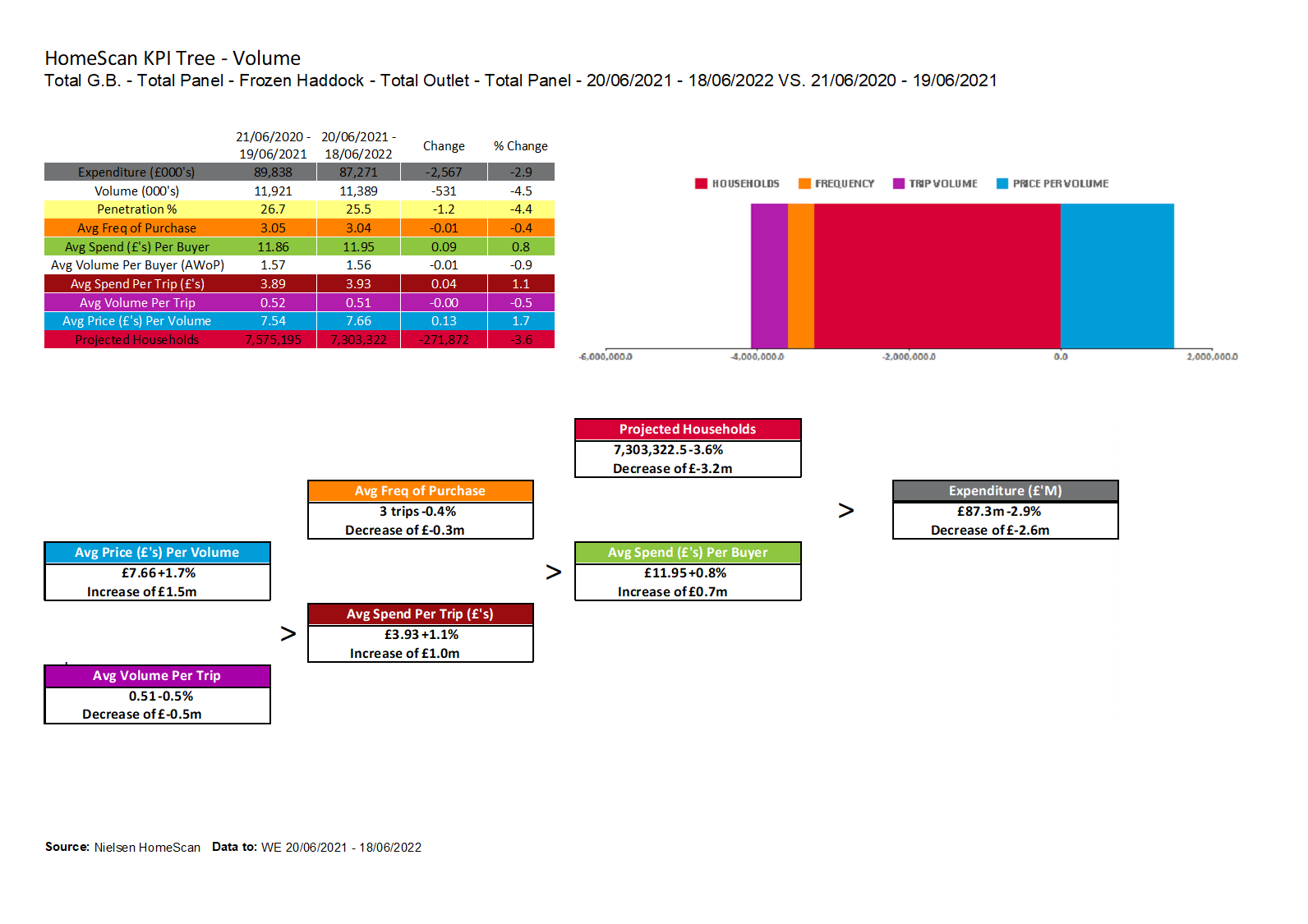 Source – Nielsen Homescan, Data to WE 18.06.2022
FROZEN COLD WATER PRAWNS
Increase in price(+5.3%) and decline in buyers caused cold water prawns decline
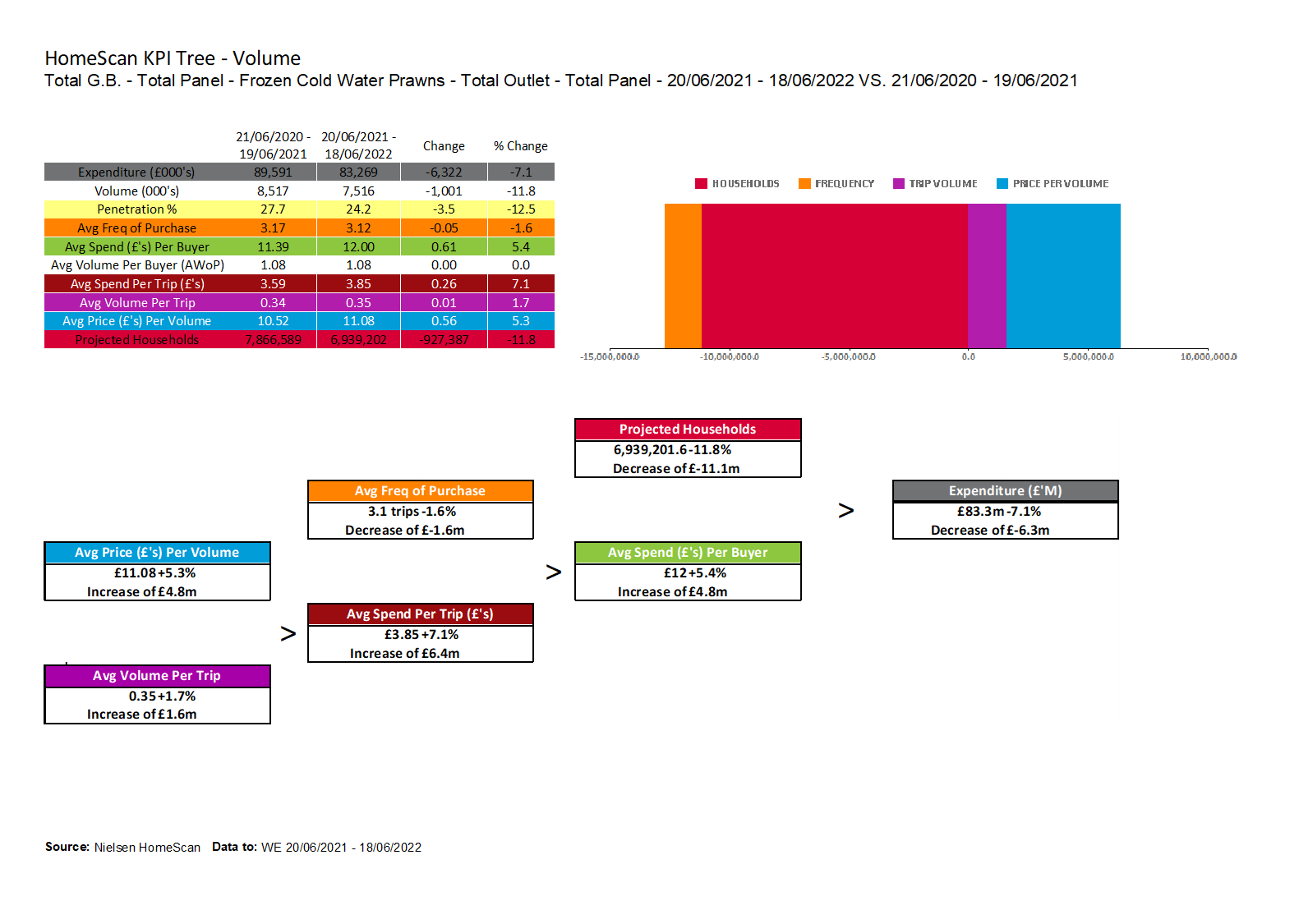 Source – Nielsen Homescan, Data to WE 18.06.2022
FROZEN TOTAL SALMON
Although Price has decreased, Salmon decline is mainly through decreased penetration
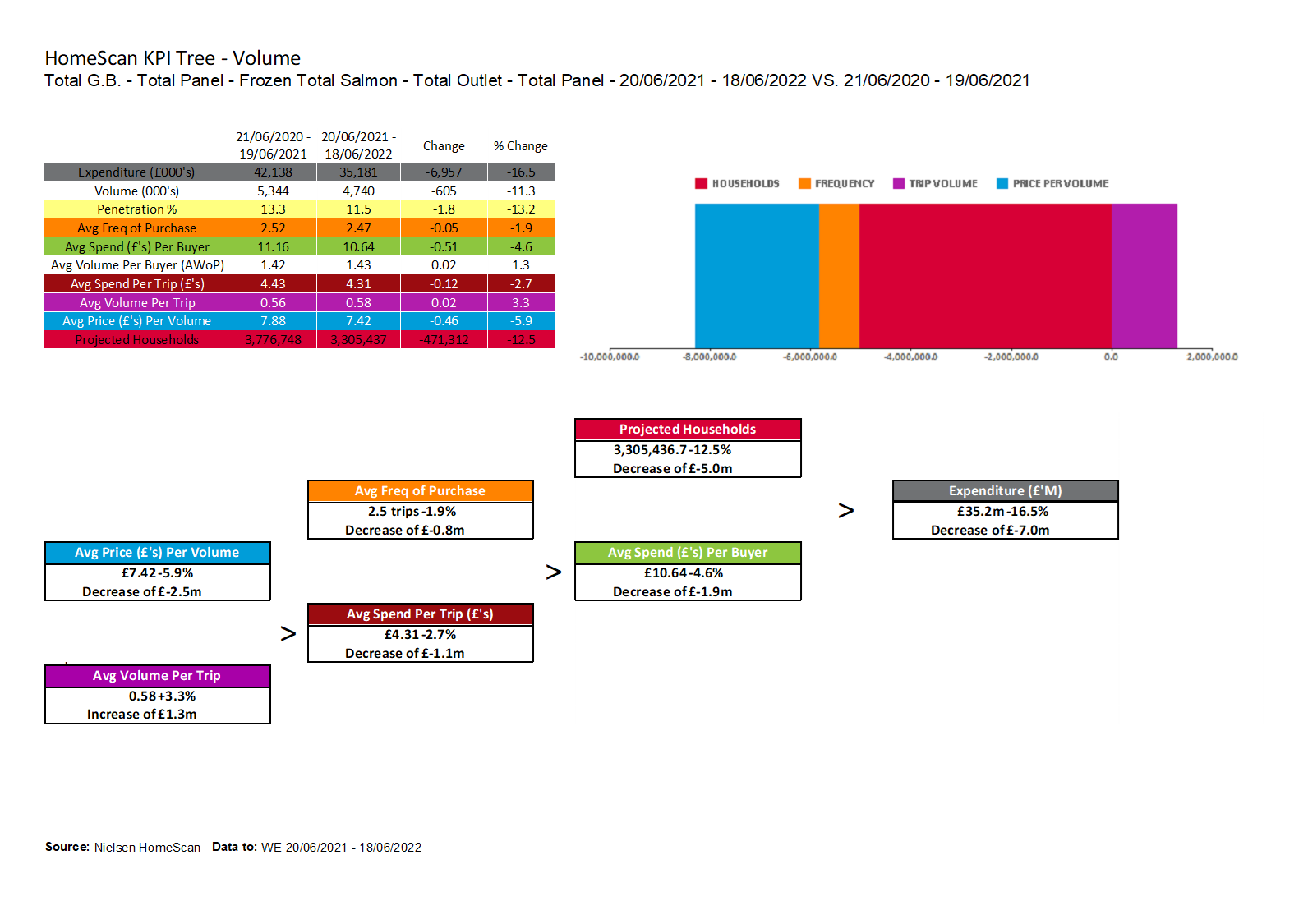 Source – Nielsen Homescan, Data to WE 18.06.2022
FROZEN SOLE
Frequency has reduced by -16.5% causing a decrease of -£2.5M
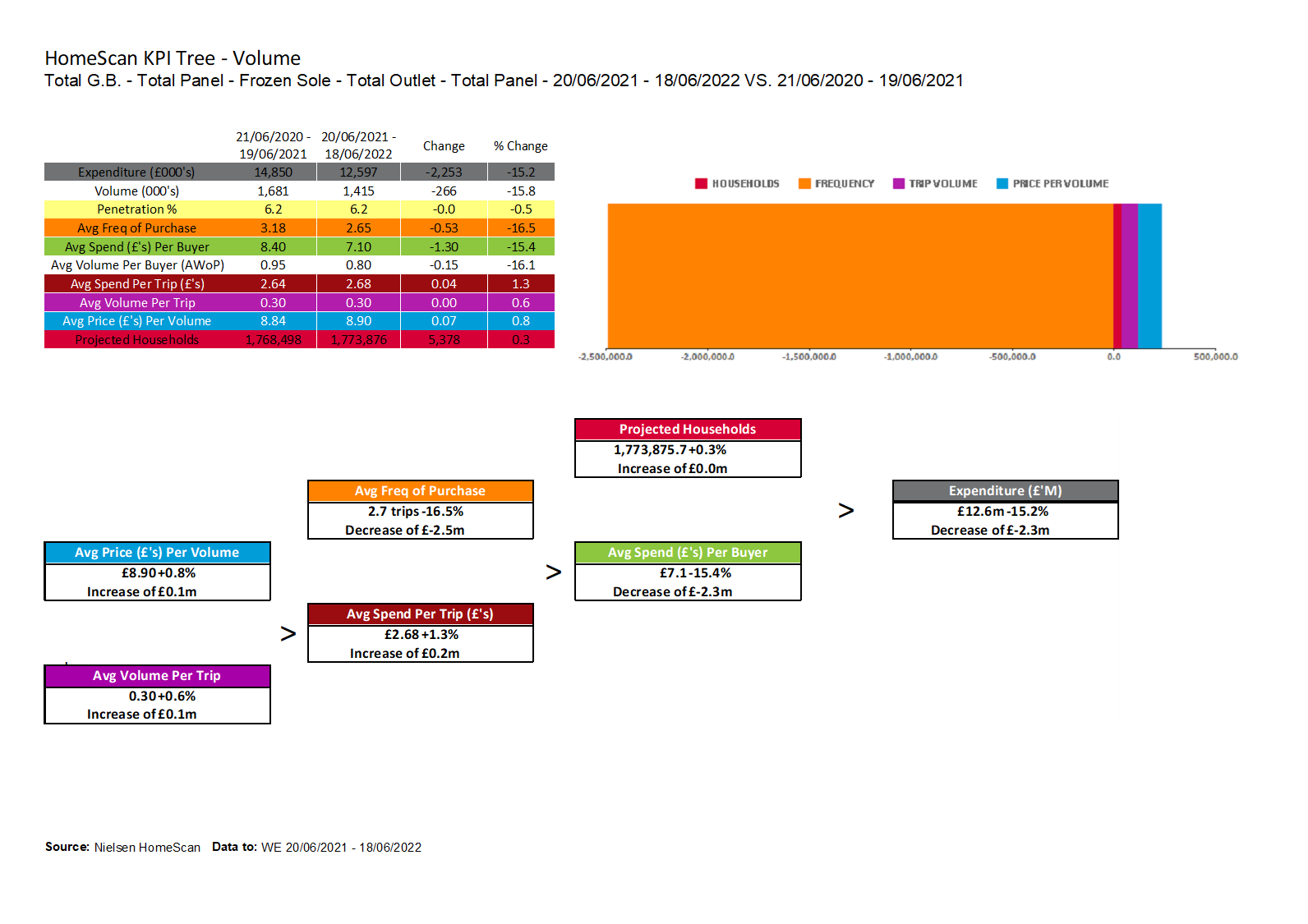 Source – Nielsen Homescan, Data to WE 18.06.2022
FROZEN SCAMPI
Penetration decrease mainly cause decline
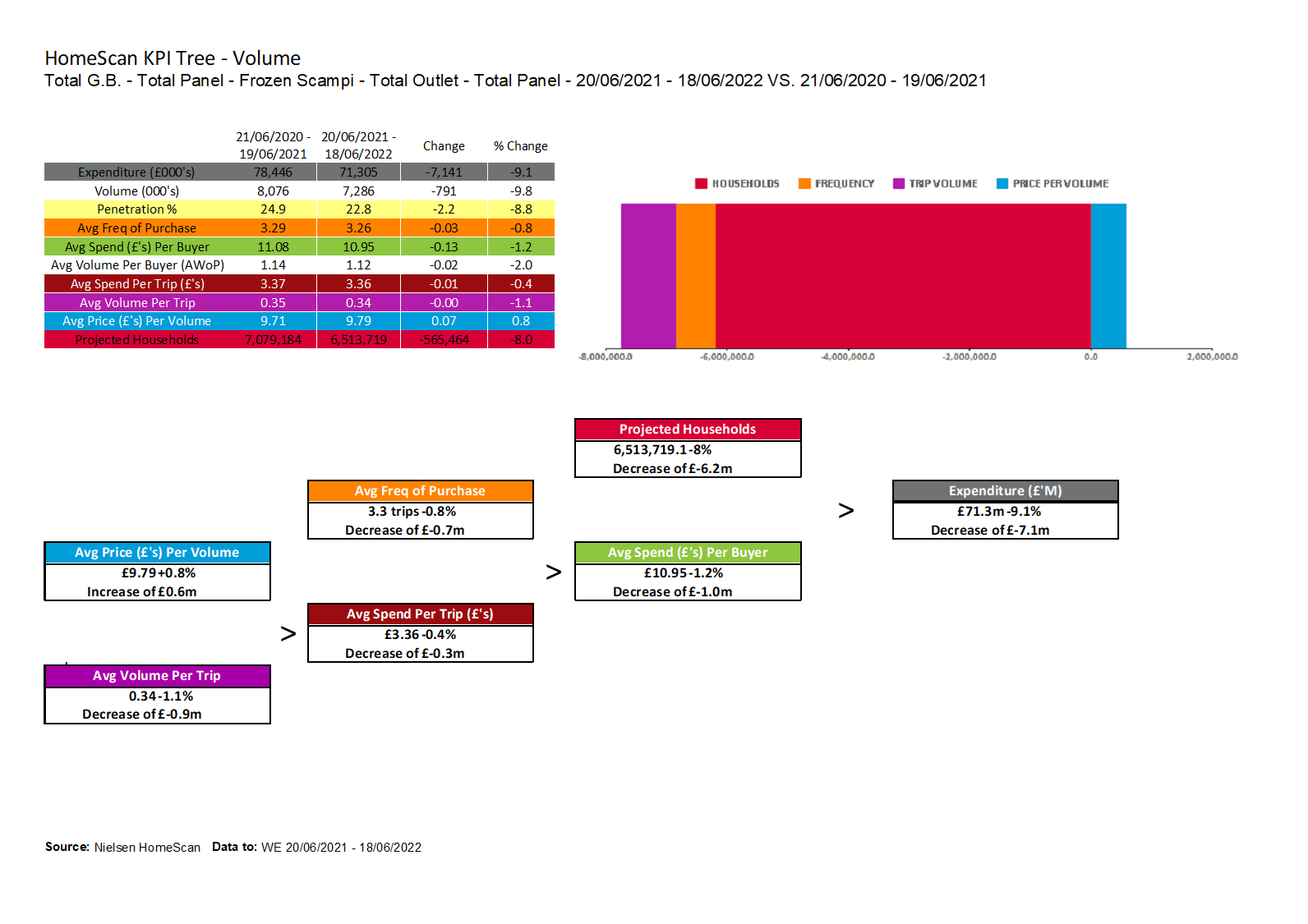 Source – Nielsen Homescan, Data to WE 18.06.2022
FROZEN BASA
Trip volume increase could not halt decline in Frozen Basa sales
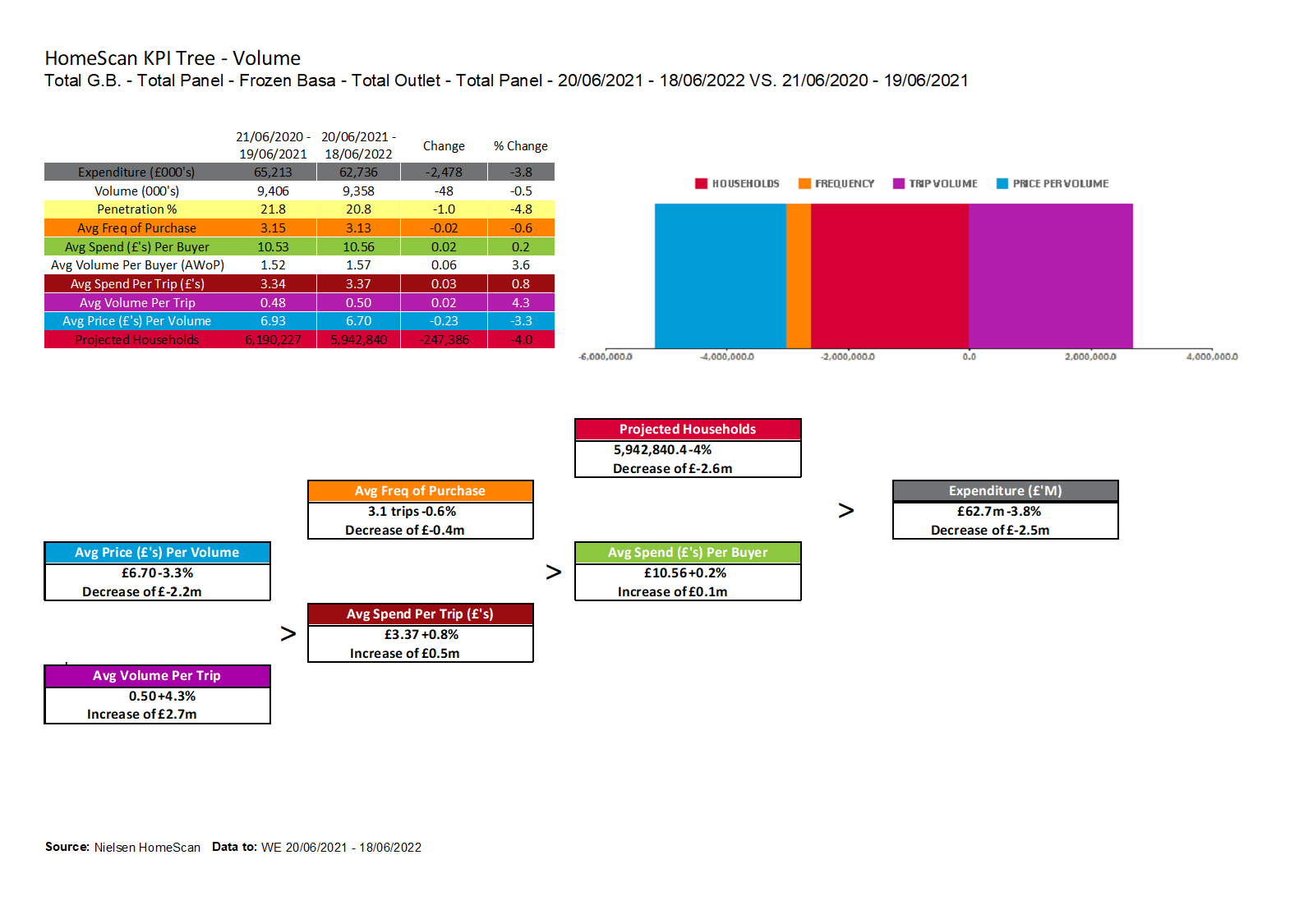 Source – Nielsen Homescan, Data to WE 18.06.2022
FROZEN MIXED SEAFOOD
Mixed Seafood is declining through reduced frequency and penetration
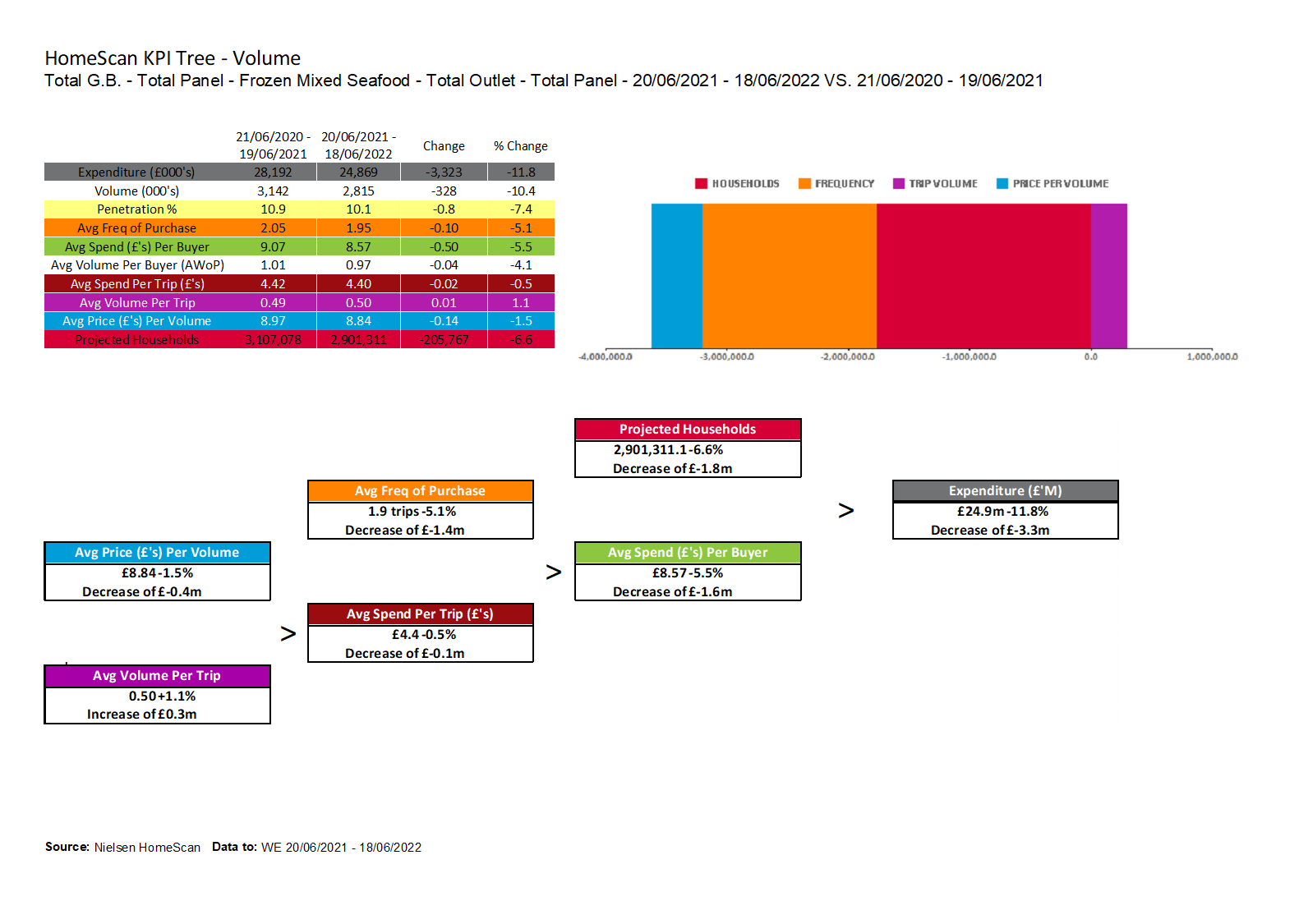 Source – Nielsen Homescan, Data to WE 18.06.2022
FROZEN PLAICE
Trip volume and buyers are declining whilst price sees increase
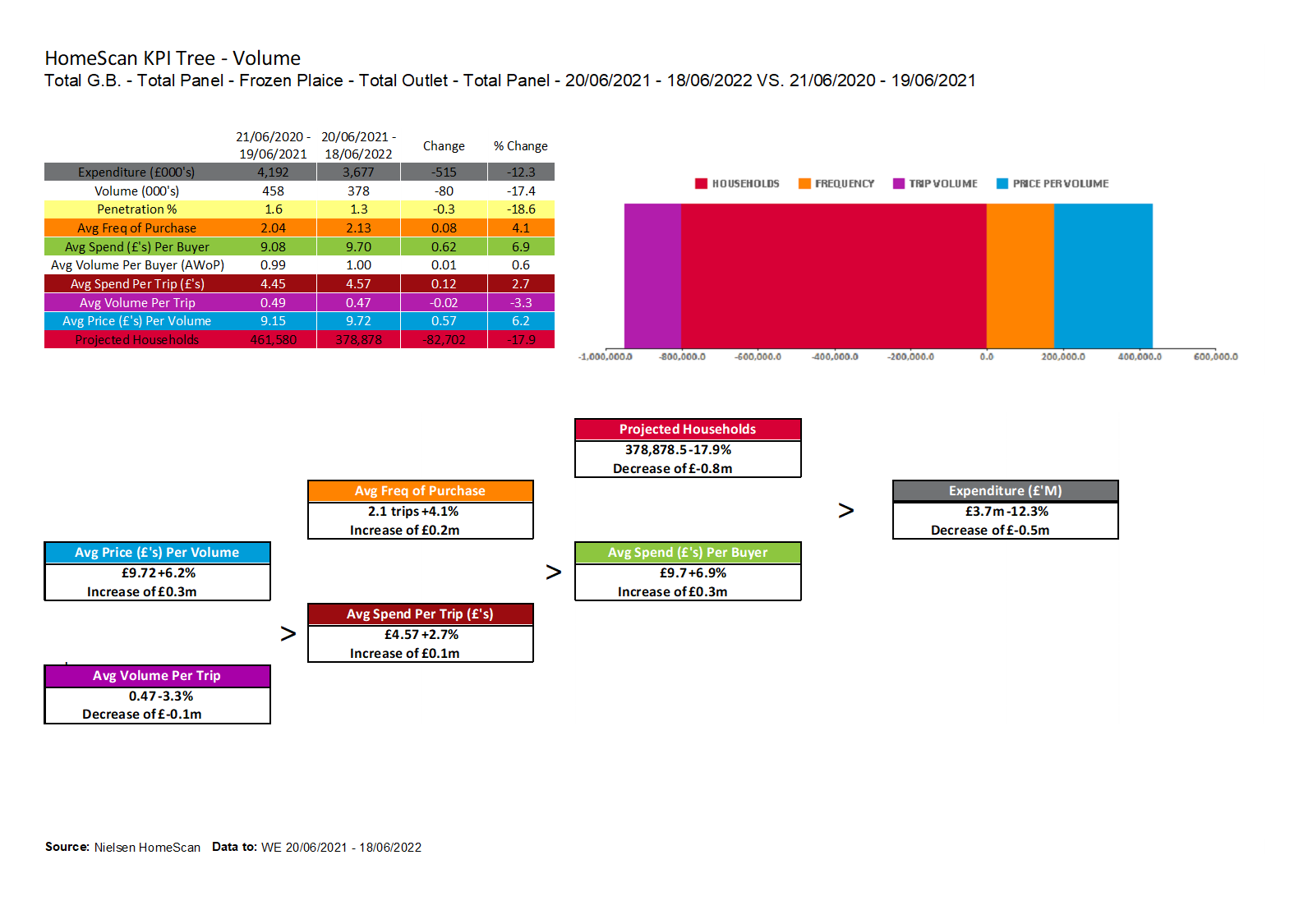 Source – Nielsen Homescan, Data to WE 18.06.2022
FROZEN TUNA
Frequency and Basket size increase as price decreases while numbers of buyers reduced significantly
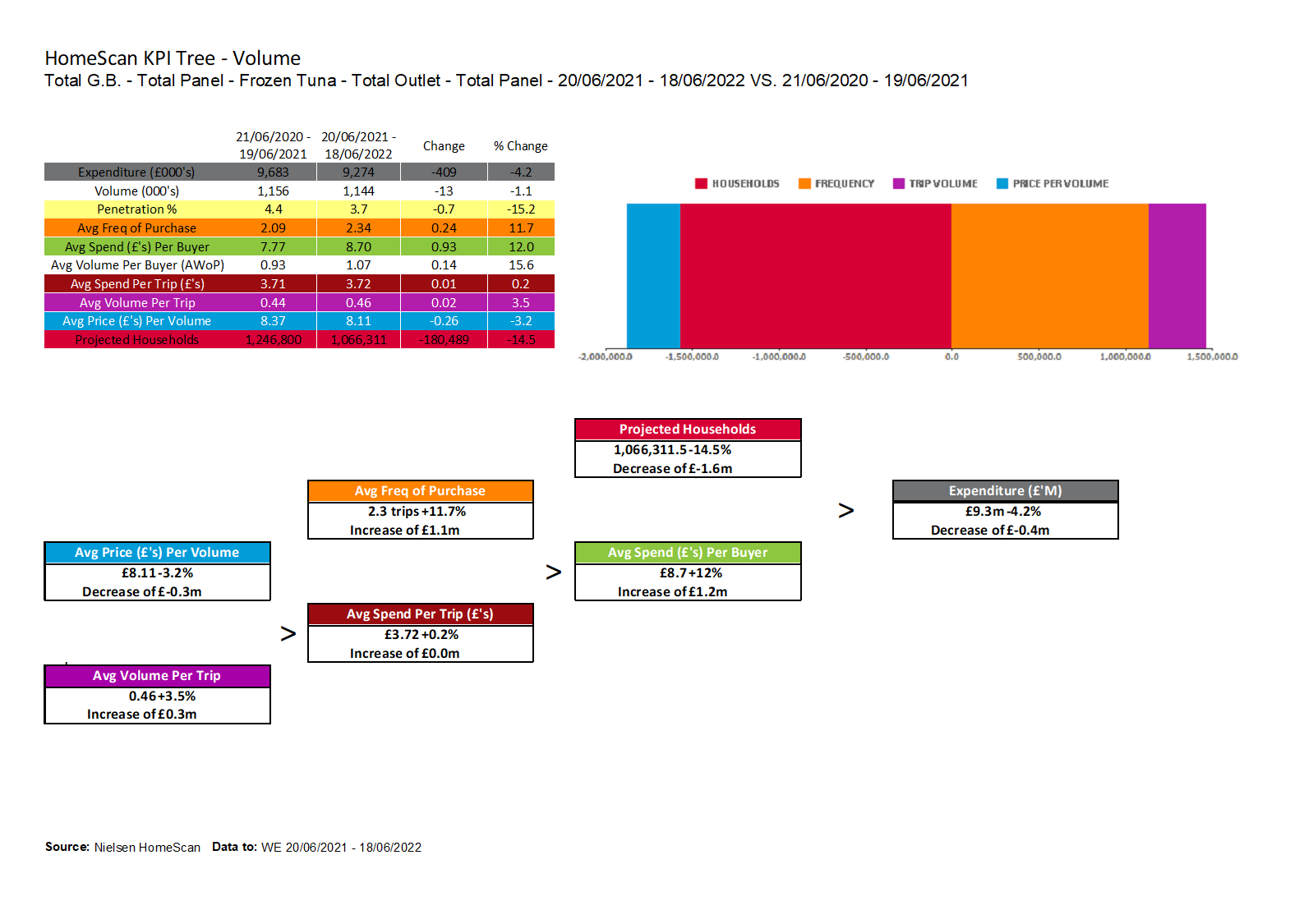 Source – Nielsen Homescan, Data to WE 18.06.2022
ALL OTHER FROZEN
All other decline is due to increase in price and decrease in buyers and frequency
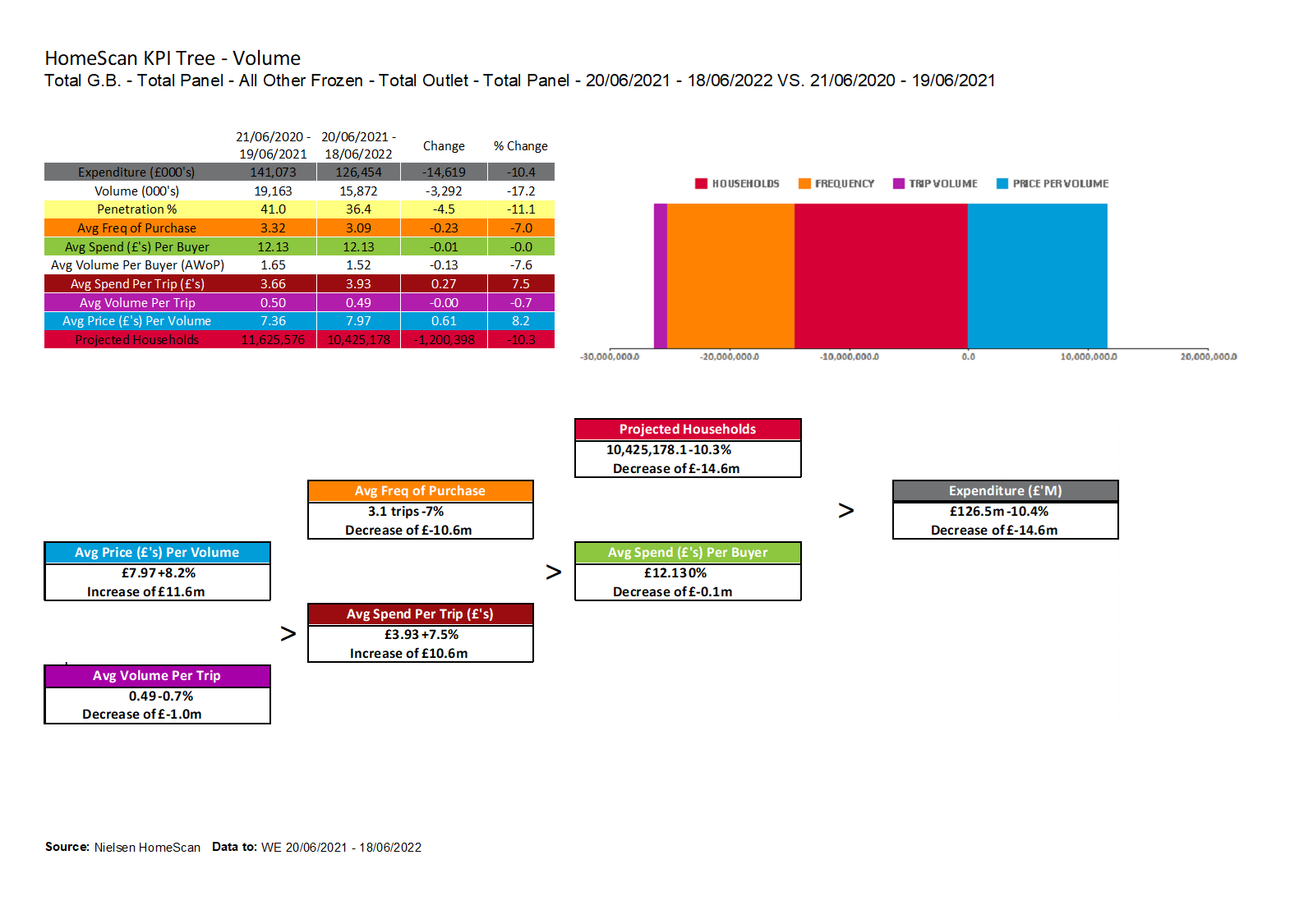 Source – Nielsen Homescan, Data to WE 18.06.2022
SOURCE OF GROWTH AND SHIFTING BY SPECIES
FROZEN FISH – SOURCE OF GROWTH BY SPECIES
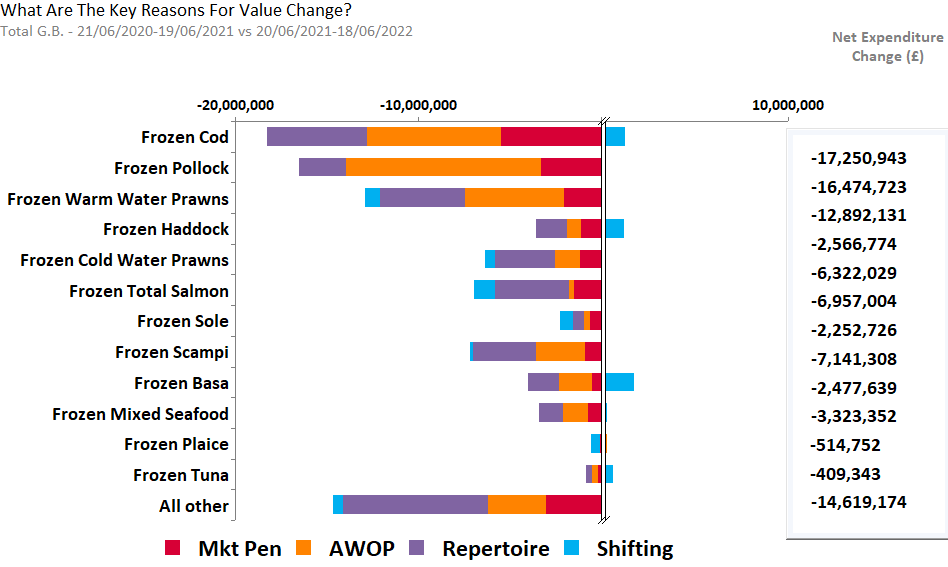 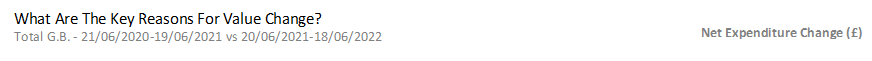 Source – Nielsen Homescan Data to 52 WE 18.06.2022 vs YA
FROZEN COD
COD decline is mainly from AWOP, Market penetration and repertoire
Source – Nielsen Homescan Data to 52 WE 18.06.2022 vs YA
FROZEN POLLOCK
All the key measures are driving Pollock decline. Shifting losses mainly from Basa, Haddock, Tuna, Mixed Seafood and Salmon
Source – Nielsen Homescan Data to 52 WE 18.06.2022 vs YA
FROZEN WARM WATER PRAWNS
All the key measures are driving warm water prawns decline. Shifting losses to all species except Mixed seafood, Plaice, Cod, Tuna and Sole
Source – Nielsen Homescan Data to 52 WE 18.06.2022 vs YA
FROZEN HADDOCK
Declining mainly from Repertoire. Shifting losses to Scampi , Basa , Cold water prawns, Mixed Sea food and Tuna.
Source – Nielsen Homescan Data to 52 WE 18.06.2022 vs YA
FROZEN COLD WATER PRAWNS
Declining mainly from Repertoire. Shifting losses to Cod, Pollock, Basa, Scampi and Tuna
Source – Nielsen Homescan Data to 52 WE 18.06.2022 vs YA
FROZEN SOLE
All the key measures are driving Sole decline. Shifting losses to all species except Salmon and Scampi
Source – Nielsen Homescan Data to 52 WE 18.06.2022 vs YA
FROZEN SCAMPI
All the key measures are driving Scampi decline. Shifting losses to Basa, Pollock, Salmon, Sole, Mixed Sea food and Tuna
Source – Nielsen Homescan Data to 52 WE 18.06.2022 vs YA
FROZEN BASA
Basa decline is from all measures except Shifting. Shifting losses only to Cod, Salmon , Mixed Seafood and Plaice
Source – Nielsen Homescan Data to 52 WE 18.06.2022 vs YA
FROZEN MIXED SEAFOOD
Decline’s mainly from AWOP and Repertoire. Shifting losses to Warm water Prawns, Tuna, Cod and Cold water prawns
Source – Nielsen Homescan Data to 52 WE 18.06.2022 vs YA
FROZEN PLAICE
Decline is mainly through Shifting. Losses to all species except Sole, Salmon, Basa and Tuna
Source – Nielsen Homescan Data to 52 WE 18.06.2022 vs YA
FROZEN TUNA
Decline is mainly from  AWOP, Repertoire and Mkt Penetration. Shifting gains from all species except Warm water prawns, Basa and Plaice.
Source – Nielsen Homescan Data to 52 WE 18.06.2022 vs YA
FROZEN TOTAL SALMON
All the key measures are driving Salmon decline. Shifting losses to all species except Scampi, Warmwater Prawns, Basa and Pollock
Source – Nielsen Homescan Data to 52 WE 18.06.2022 vs YA
FROZEN – ALL OTHER
All the key measures are driving ‘All Other’ decline
Source – Nielsen Homescan Data to 52 WE 18.06.2022 vs YA
DEMOGRAPHICS BY TOTAL GB AND SPECIES
FROZEN FISH SALES OVERINDEX FROM OLDER COUPLES, OF THOSE CLASS C1, AGED 45+, WITH 2 MEMBERS IN FAMILY, AND LOCATED AT LONDON AND CENTRAL.
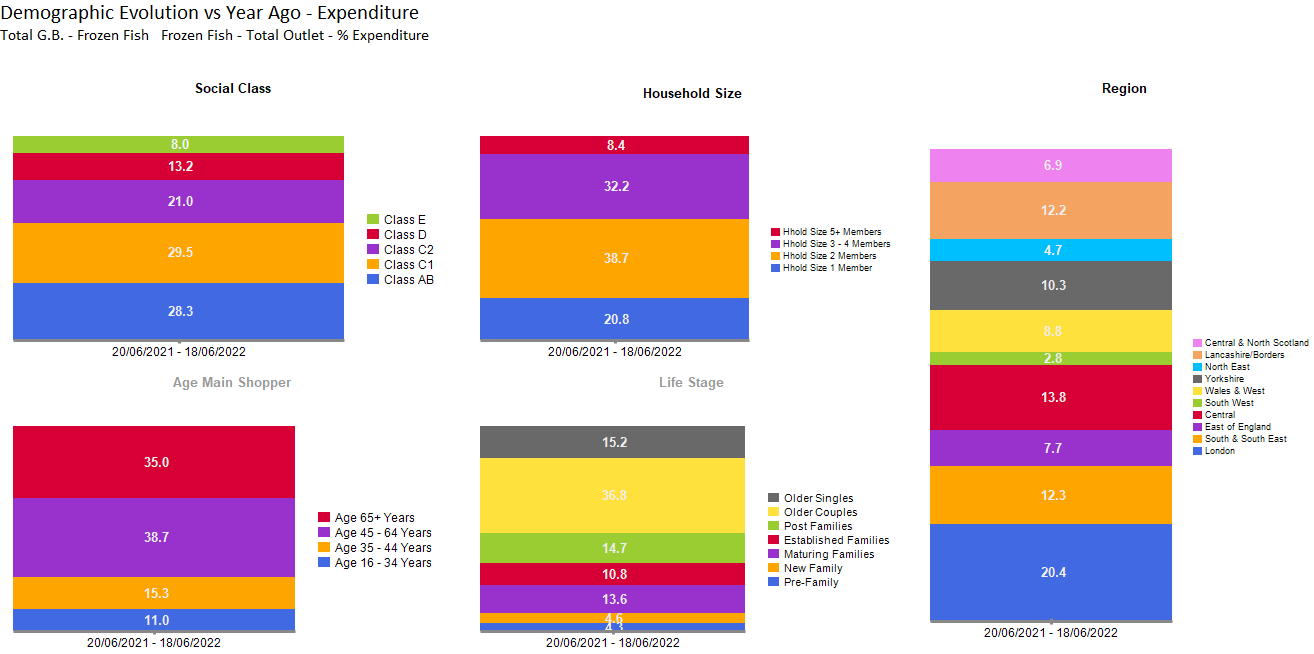 Source – Nielsen Homescan Data to 52 WE 18.06.2022 vs YA
FROZEN FISH UNDERINDEX AMONGST YOUNGER GROUPS
COD SALES COME MORE PREDOMINANTLY FROM OLDER COUPLES, OF CLASS AB, AGED 45+, WITH 2 MEMBERS IN FAMILY, LOCATED AT LONDON AND CENTRAL.
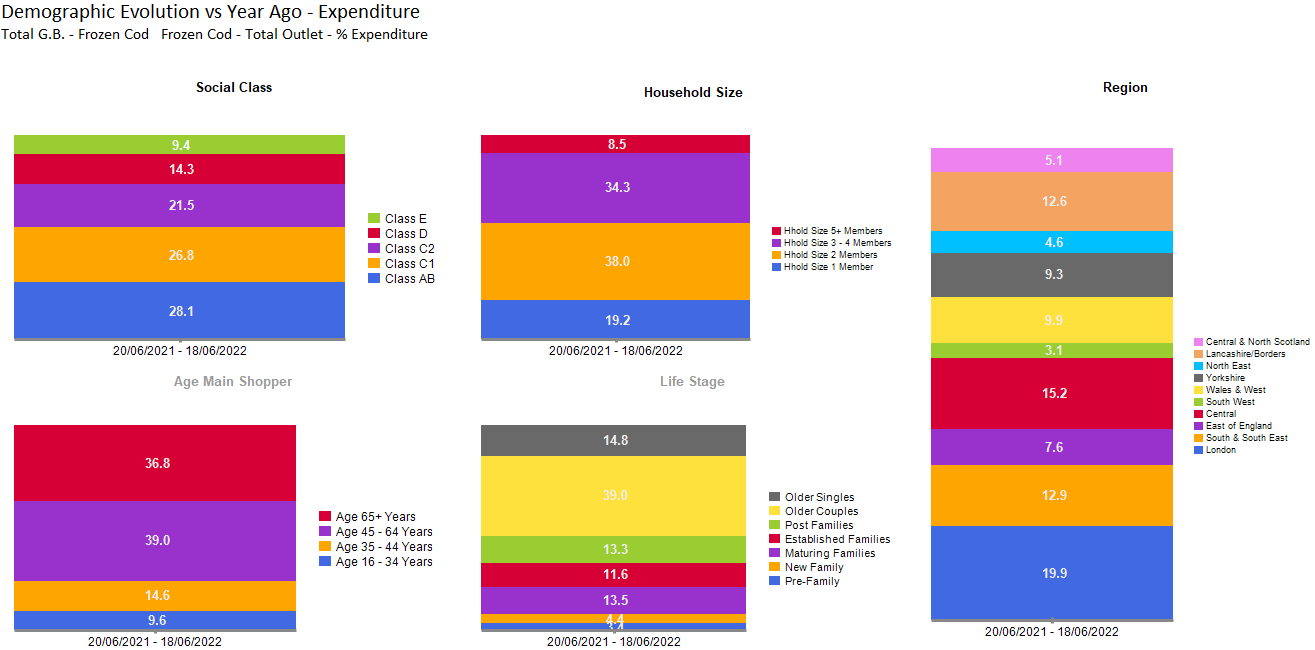 Source – Nielsen Homescan Data to 52 WE 18.06.2022 vs YA
COD UNDER INDEX AMONGST SINGLES LIVING IN CENTRAL AND NORTH SCOTLAND
POLLOCK SALES COME MORE PREDOMINANTLY FROM OLDER COUPLES, OF CLASS C1, AGED 45+, WITH 3-4 MEMBERS IN FAMILY, LOCATED AT LONDON AND CENTRAL.
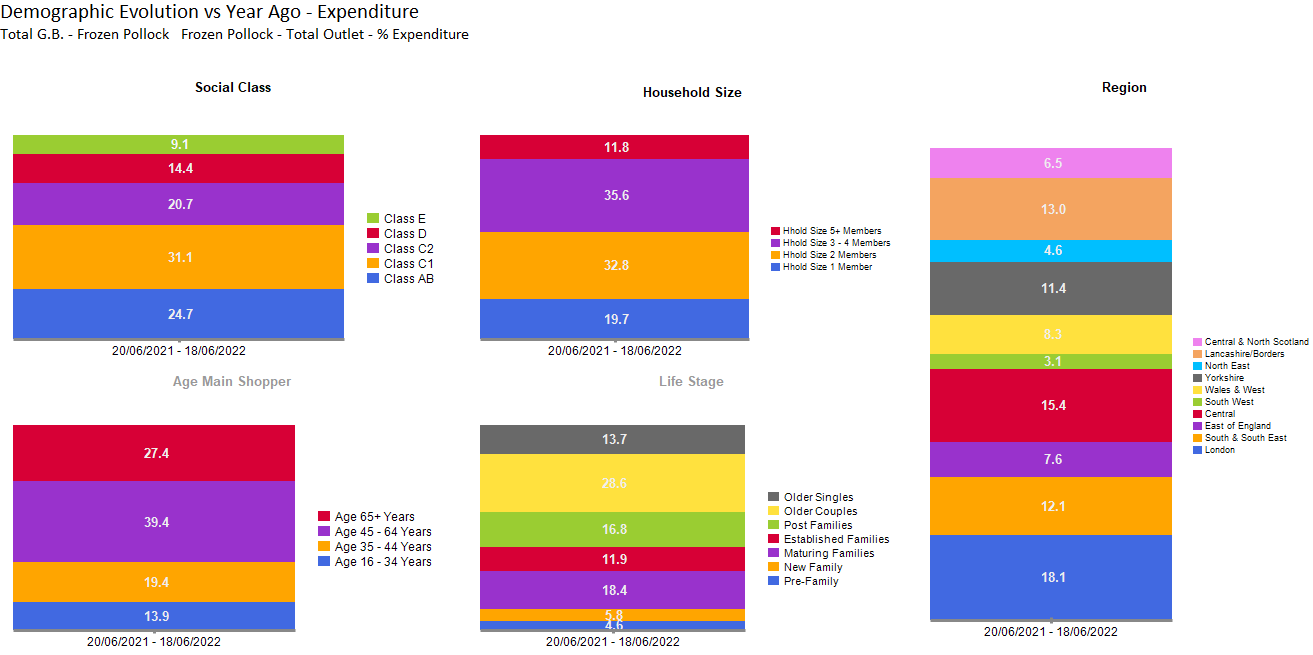 Source – Nielsen Homescan Data to 52 WE 18.06.2022 vs YA
POLLOCK UNDERINDEX AMONST SINGLES LIVING IN LONDON AND CENTRAL AND NORTH SCOTLAND
FROZEN WARM WATER PRAWNS COME MORE PREDOMINANTLY FROM THOSE AGED 45+, CLASS AB & C1, WITH 2 MEMBERS IN FAMILY, AND THOSE LOCATED AT LONDON
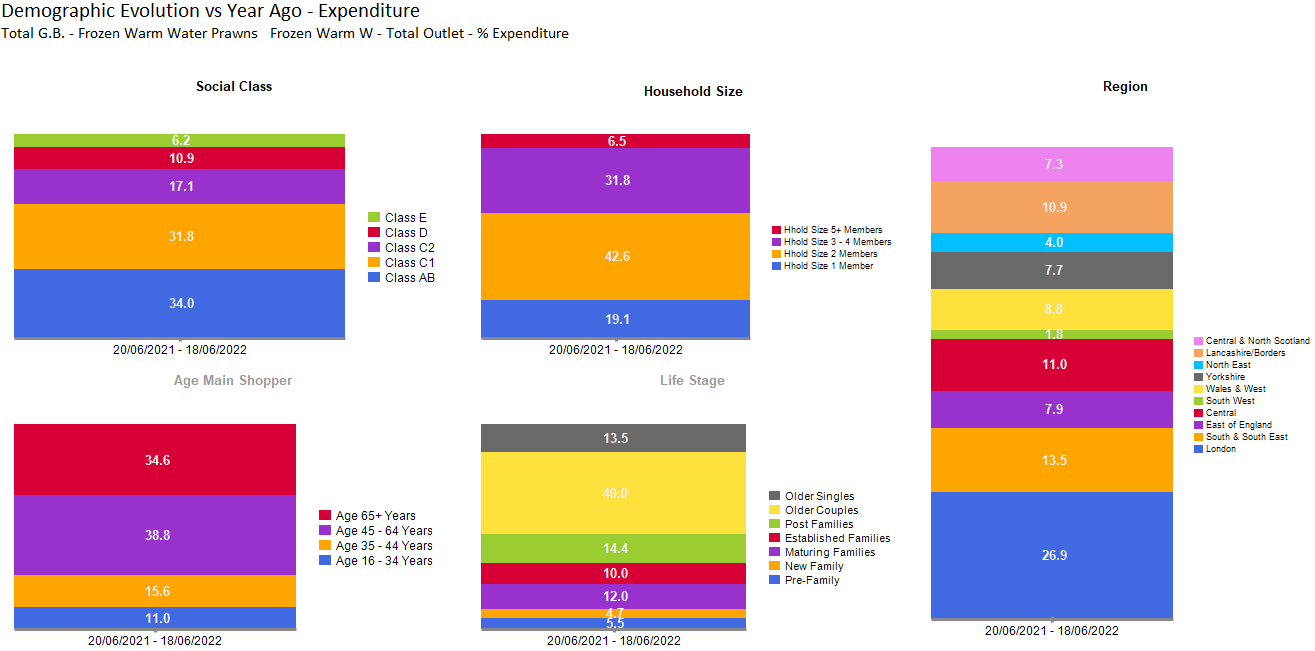 Source – Nielsen Homescan Data to 52 WE 18.06.2022 vs YA
WARM WATER PRAWNS OVERINDEX FOR THOSE LIVING IN LONDON , SOUTH & SOUTH EAST, EAST OF ENGLAND AND IN OLDER COUPLES & ESTABLISHED FAMILIES.
HADDOCK COME MORE PREDOMINANTLY FROM  HOUSEHOLDS WITH 2 MEMBERS IN FAMILY, FROM OLDER COUPLES, CLASS AB & C1, AGED 65+, AND LOCATED AT LONDON AND YORKSHIRE.
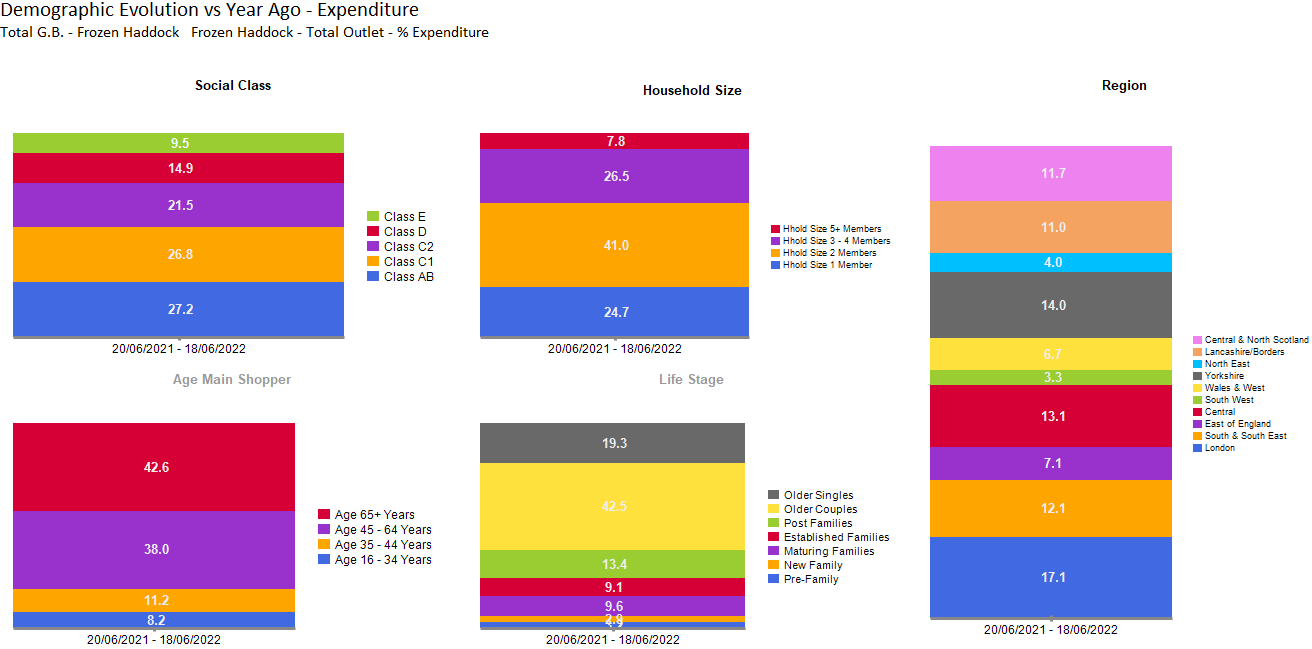 Source – Nielsen Homescan Data to 52 WE 18.06.2022 vs YA
HADDOCK OVERINDEX AMONGST OLDER COUPLES, 2 MEMBERS & 5+ MEMBERS HOUSEHOLDS, AND THOSE AGED 65+
COLD WATER PRAWN SALES COME MORE PREDOMINANTLY FROM OLDER COUPLES, AGED 45+, OF CLASS C1, WITH 2 MEMBERS, AND HOUSEHOLDS FROM LONDON
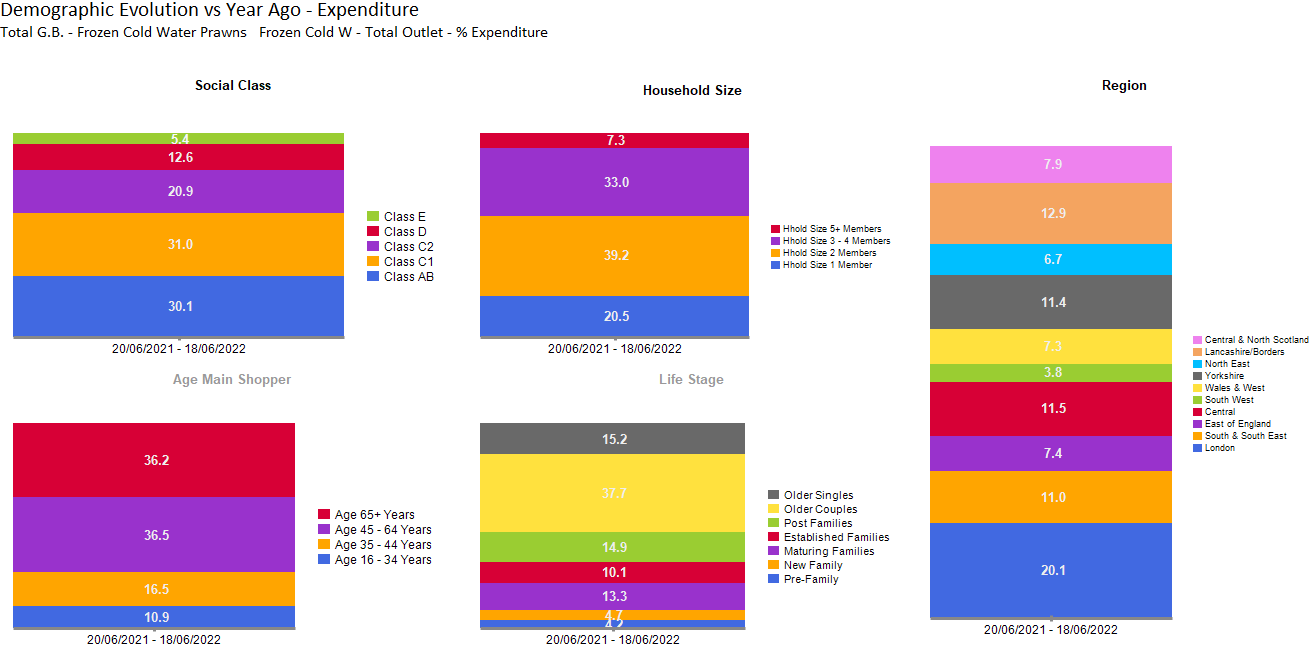 Source – Nielsen Homescan Data to 52 WE 18.06.2022 vs YA
FROZEN COLD WATER PRAWNS OVERINDEX AMONGST OLDER COUPLES, AGED 65+ , AND THOSE LIVING IN NORTH EAST.
TOTAL SALMON SALES COME MORE PREDOMINANTLY FROM THOSE WITH 2 MEMBER HOUSEHOLDS, OF CLASS C1, AGED 45+ AND FROM OLDER COUPLES.
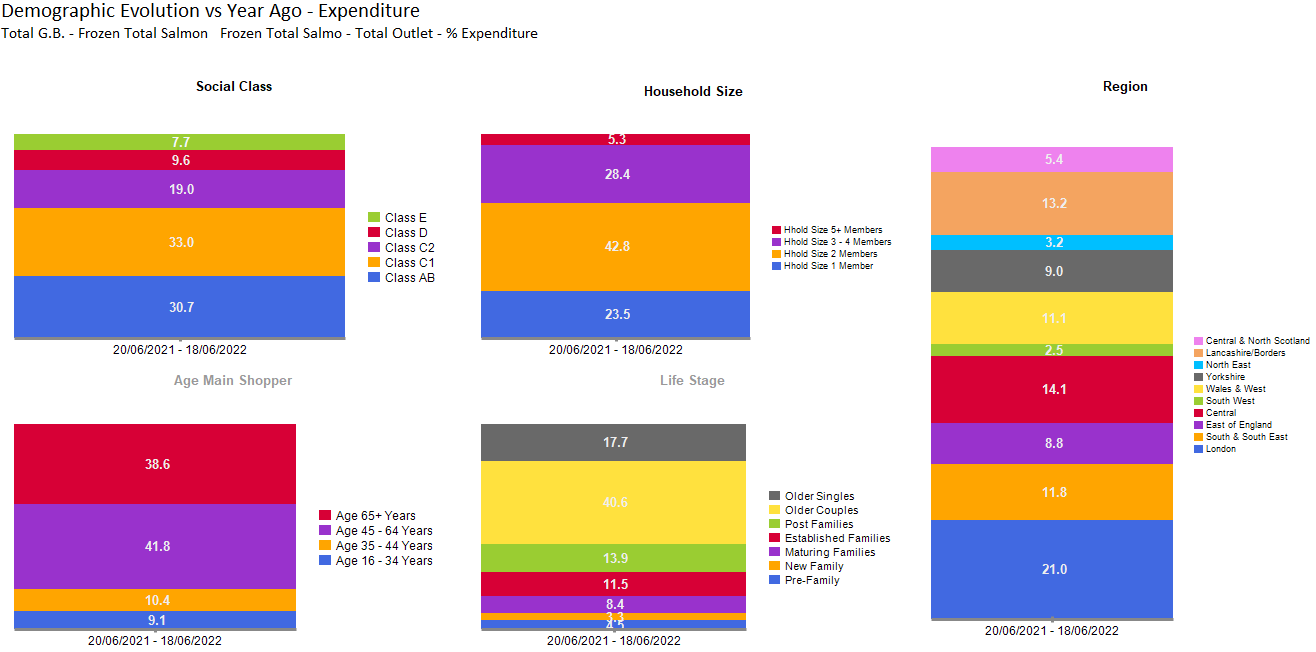 Source – Nielsen Homescan Data to 52 WE 18.06.2022 vs YA
SALMON OVERINDEX FROM OLDER COUPLES AND ESTABILISED FAMILIES WITH THE AGE GROUP OF 45+ AND HOUSEHOLD SIZE 2 MEMBERS
SOLE SALES COME MORE PREDOMINANTLY FROM AFFLUENT OLDER COUPLES, OF CLASS AB & C1, AGED 65+, WITH 2 MEMBERS IN FAMILY, AND THOSE LOCATED AT CENTRAL.
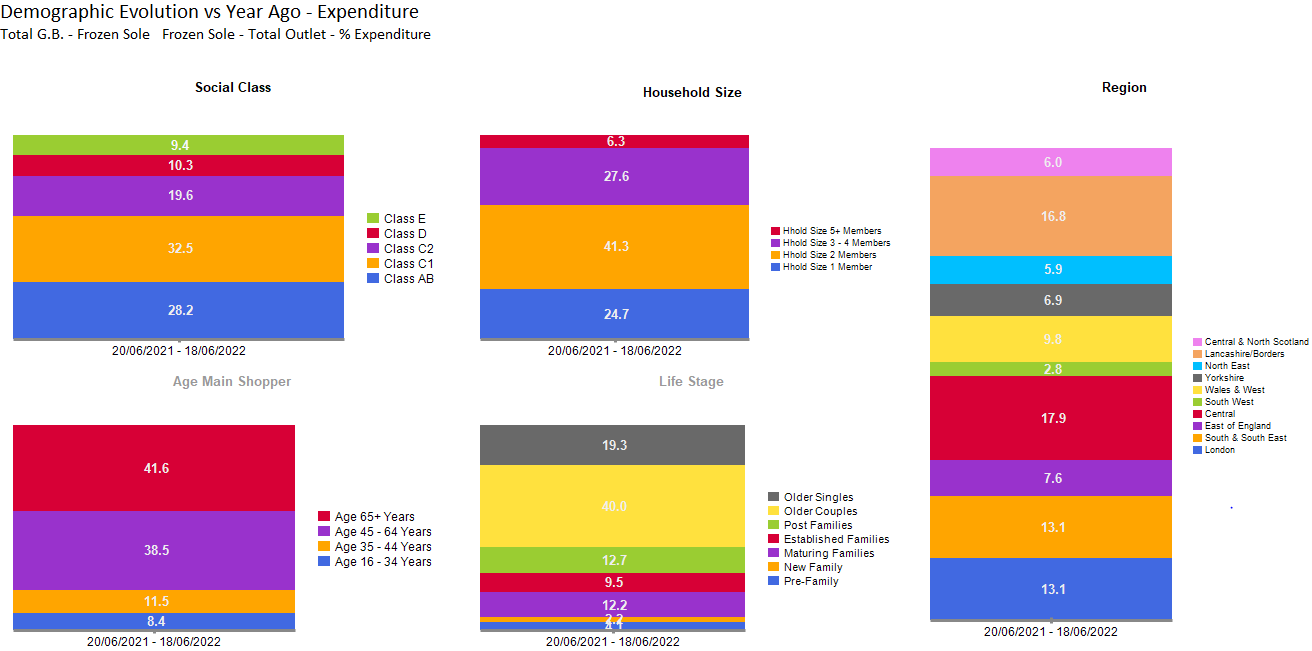 Source – Nielsen Homescan Data to 52 WE 18.06.2022 vs YA
SOLE OVERINDEX AMONGST OLDER COUPLES WHILST UNDERINDEX IN HOUSEHOLDS LOCATED IN LONDON, YORKSHIRE AND CENTRAL & NORTH SCOTLAND
SCAMPI SALES COME MORE PREDOMINANTLY FROM OLDER COUPLES, OF CLASS AB, C1, AGED 45+, WITH 2 MEMBERS IN FAMILY, LOCATED IN LONDON AND CENTRAL.
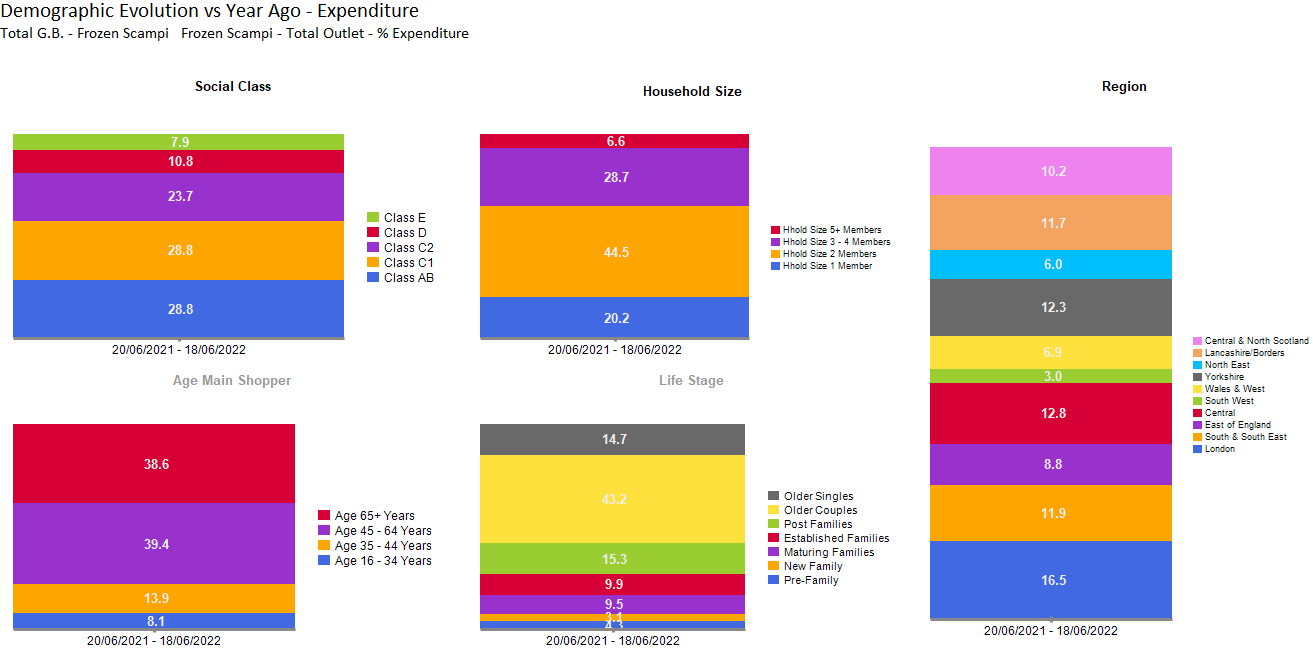 Source – Nielsen Homescan Data to 52 WE 18.06.2022 vs YA
SCAMPI OVERINDEX AMONG OLDER COUPLES
BASA SALES COME MORE PREDOMINANTLY FROM AFFLUENT OLDER COUPLES, OF CLASS C1, AGED 45+, WITH 2 MEMBERS IN FAMILY, LOCATED AT CENTRAL & LONDON.
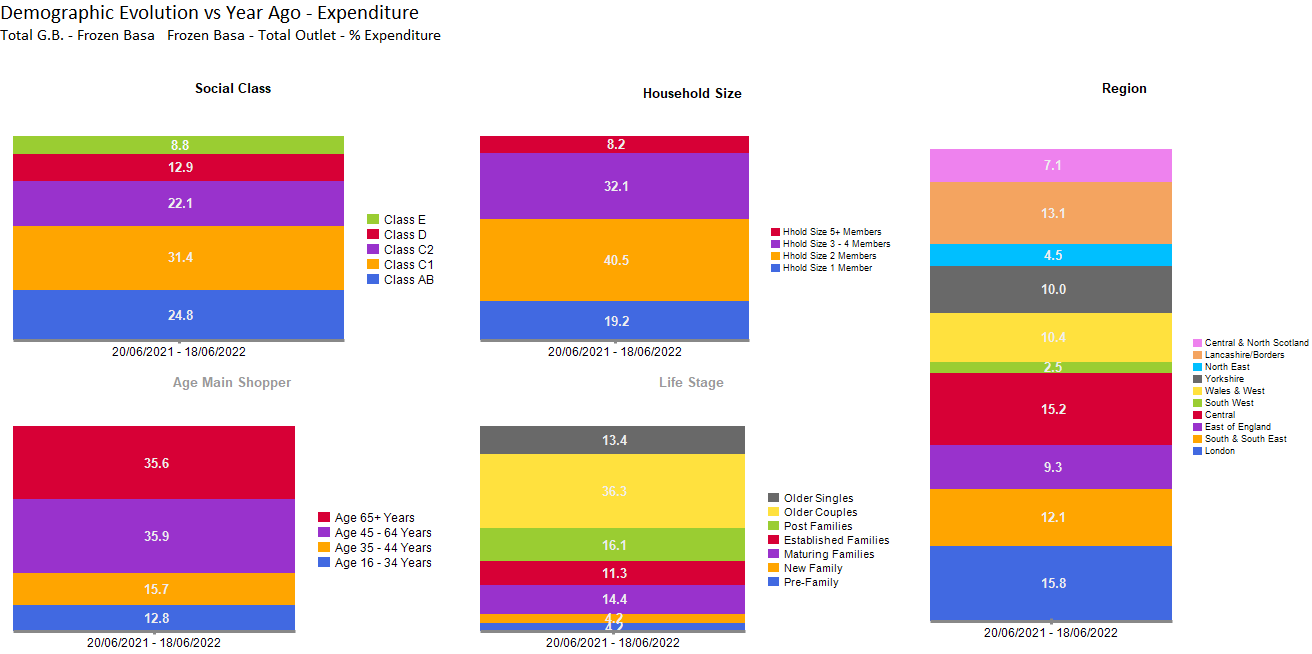 Source – Nielsen Homescan Data to 52 WE 18.06.2022 vs YA
BASA OVERINDEX AMONGST OLDER GROUPS, WITH HOUSEHOLD SIZE 2+ MEMBERS.
MIXED SEAFOOD SALES COME MORE PREDOMINANTLY FROM OLDER COUPLES, OF CLASS AB, AGED 45+, WITH 2 MEMBERS IN FAMILY, LOCATED AT LONDON
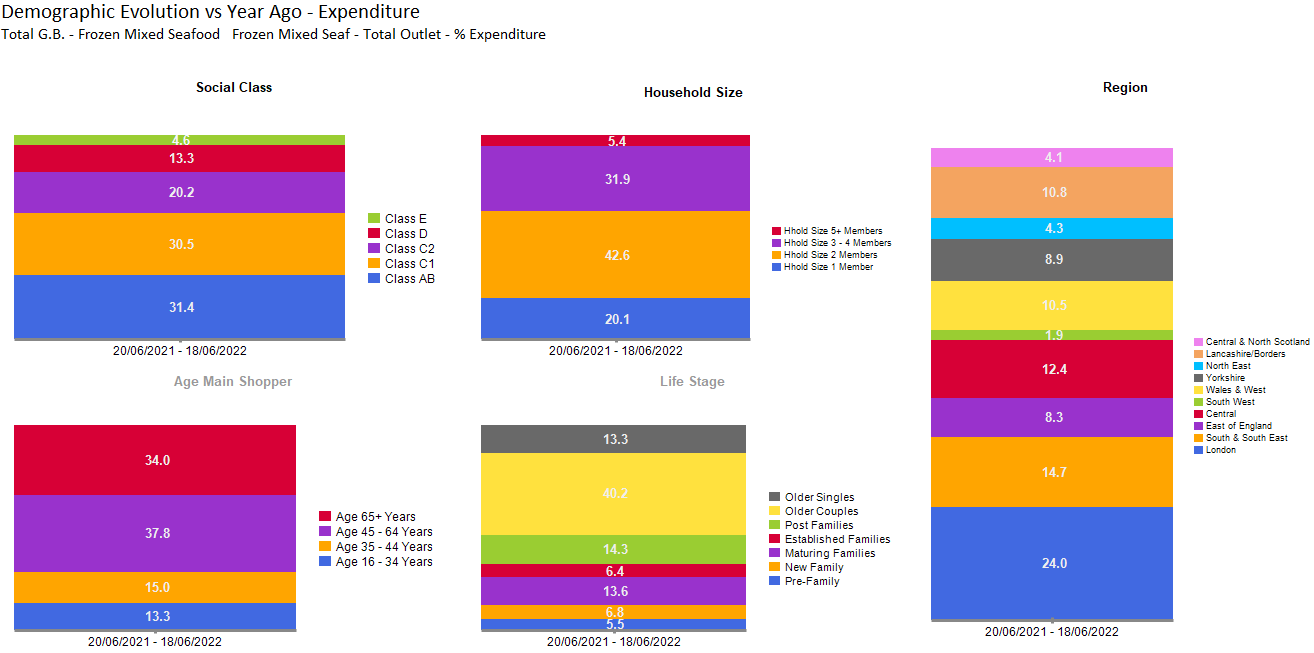 Source – Nielsen Homescan Data to 52 WE 18.06.2022 vs YA
MIXED SEAFOOD OVERINDEX WITH THOSE IN CLASS AB, C2 AND OLDER COUPLES BASED IN LONDON AND SOUTH & SOUTH EAST
PLAICE SALES COME MORE PREDOMINANTLY FROM OLDER COUPLES, OF CLASS C1, WITH 2 MEMBERS IN FAMILY, LOCATED AT LONDON AND CENTRAL.
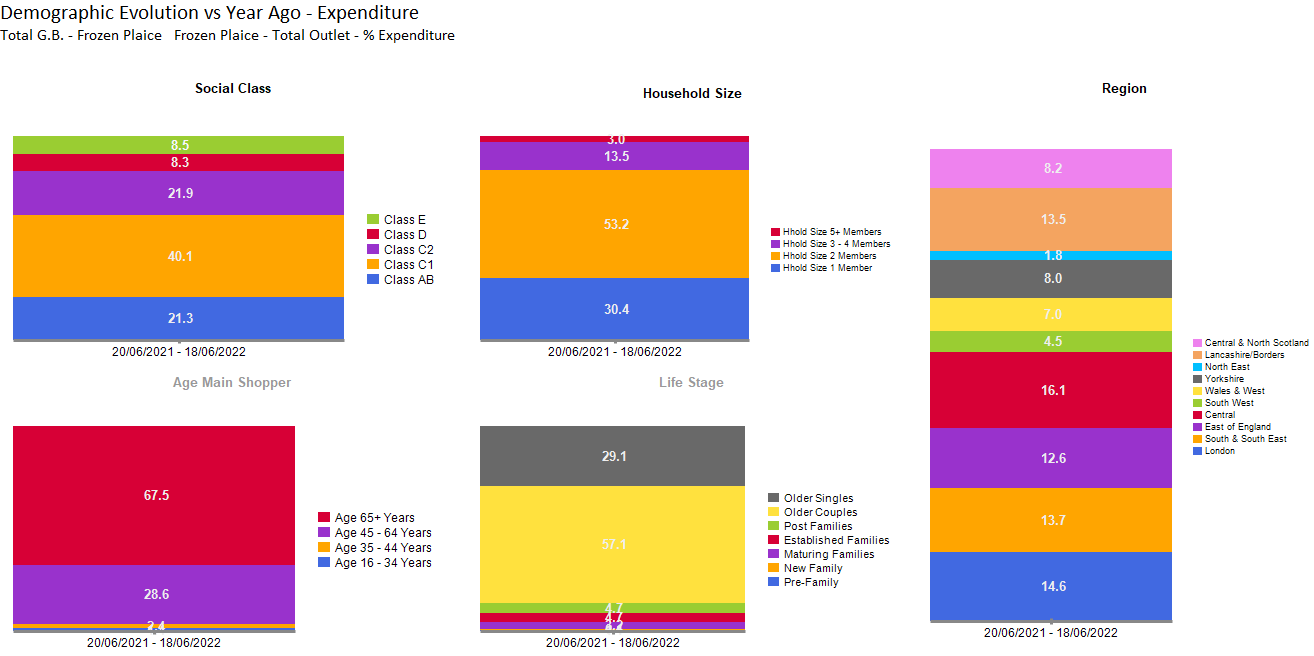 Source – Nielsen Homescan Data to 52 WE 18.06.2022 vs YA
PLAICE BUYERS UNDER INDEXING IN CLASS D AND AB,  ALONG WITH ALL HOUSEHOLD SIZES EXCEPT 2 MEMBERS.
TUNA SALES COME MORE PREDOMINANTLY FROM OLDER COUPLES, OF CLASS C1, AGED 45+, WITH 2 MEMBERS IN FAMILY, LOCATED AT LONDON.
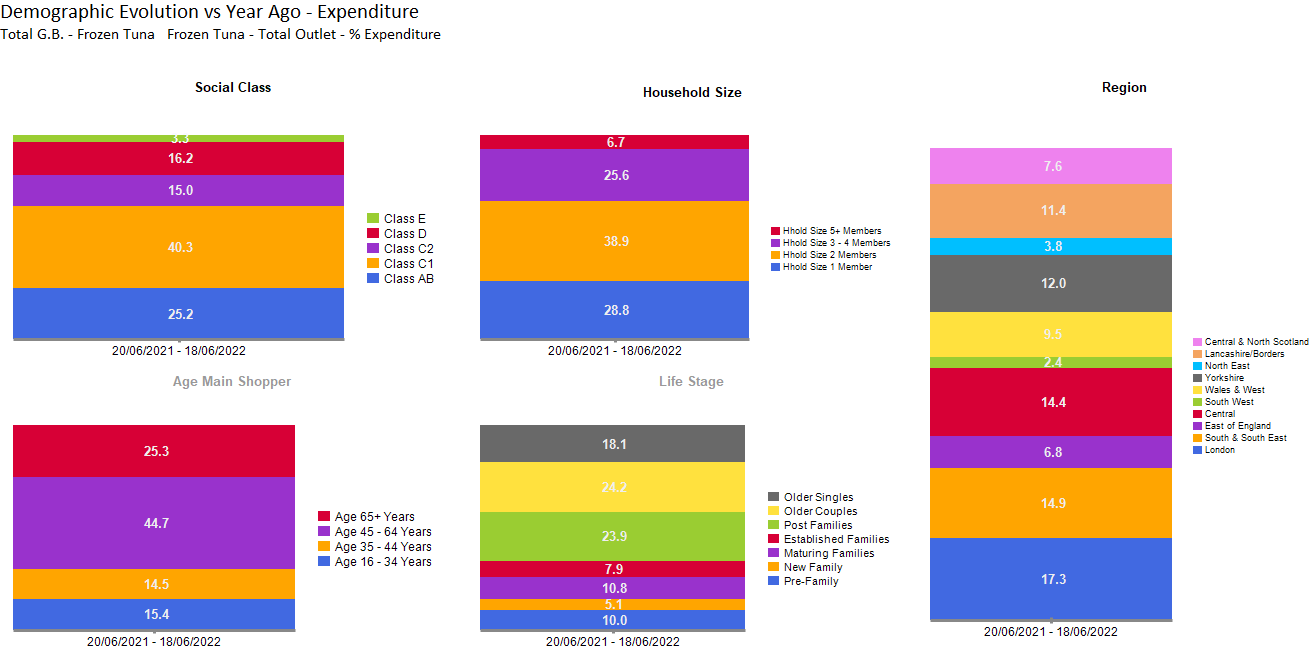 Source – Nielsen Homescan Data to 52 WE 18.06.2022 vs YA
TUNA OVERINDEX AMONGST CLASS C1 AND POST FAMILES